«Если хочешь быть здоров»
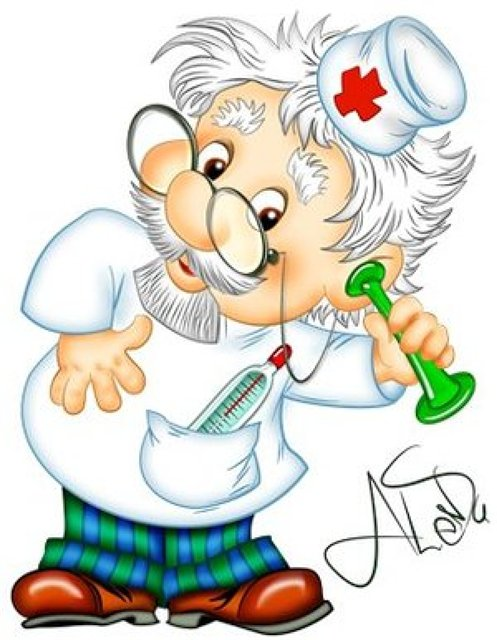 Группа №12
Воспитатель: Андронова Н.Ф.
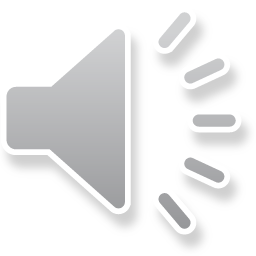 Упражнения на «Дорожке Здоровья»
Занятие по физической культуре
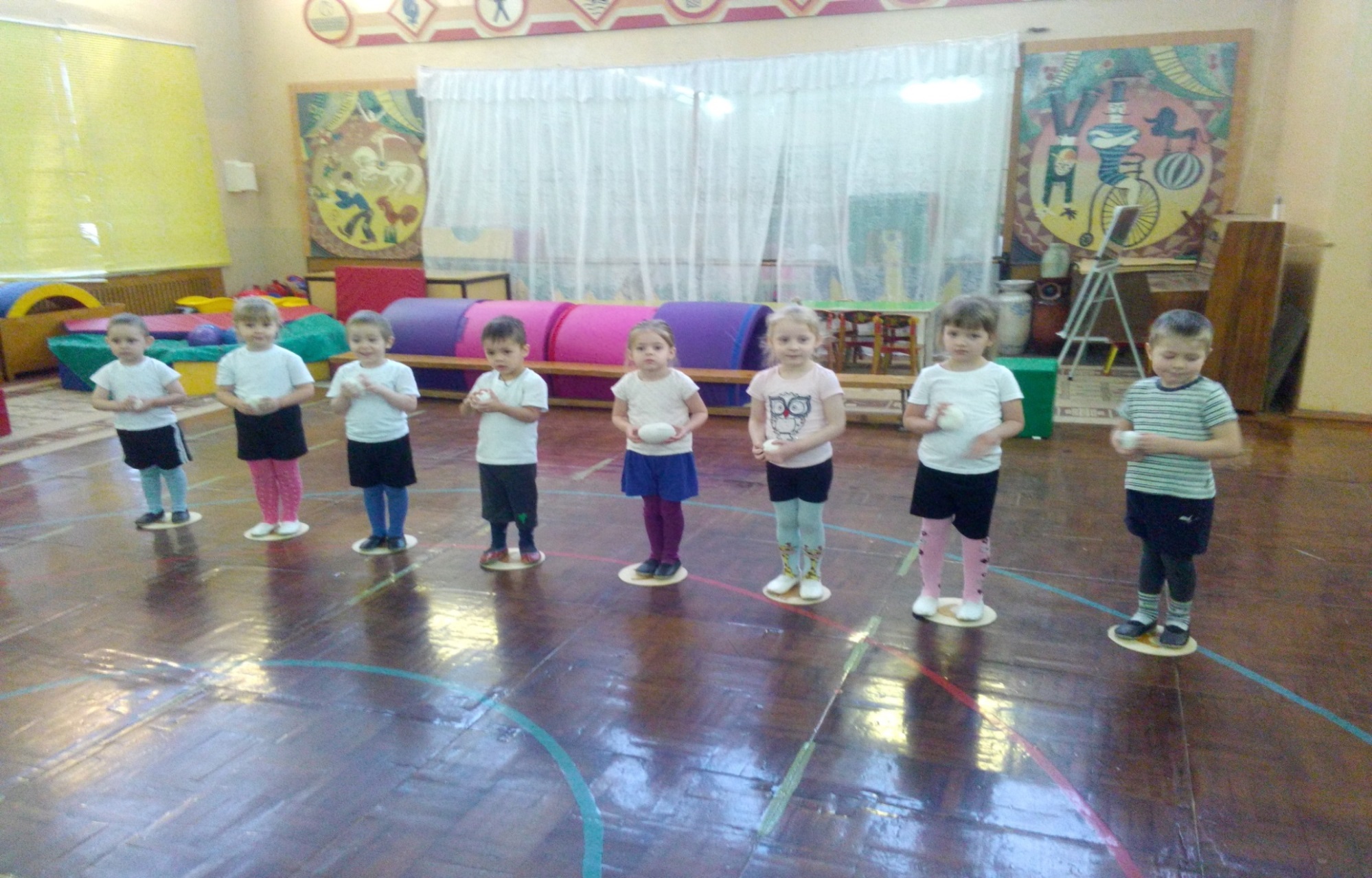 Малоподвижная игра «Буратино»
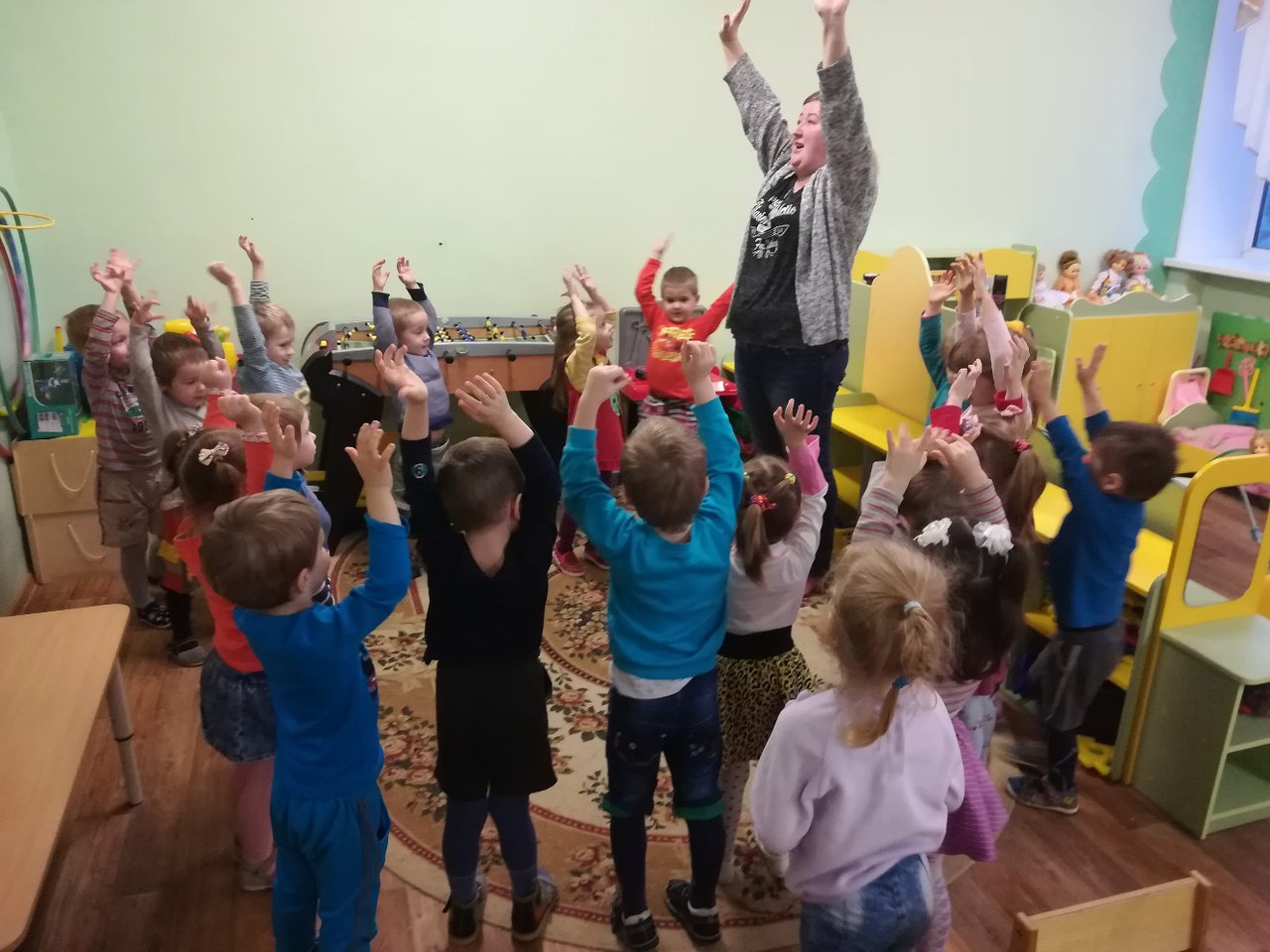 Сюжетно-ролевая игра «Больница»
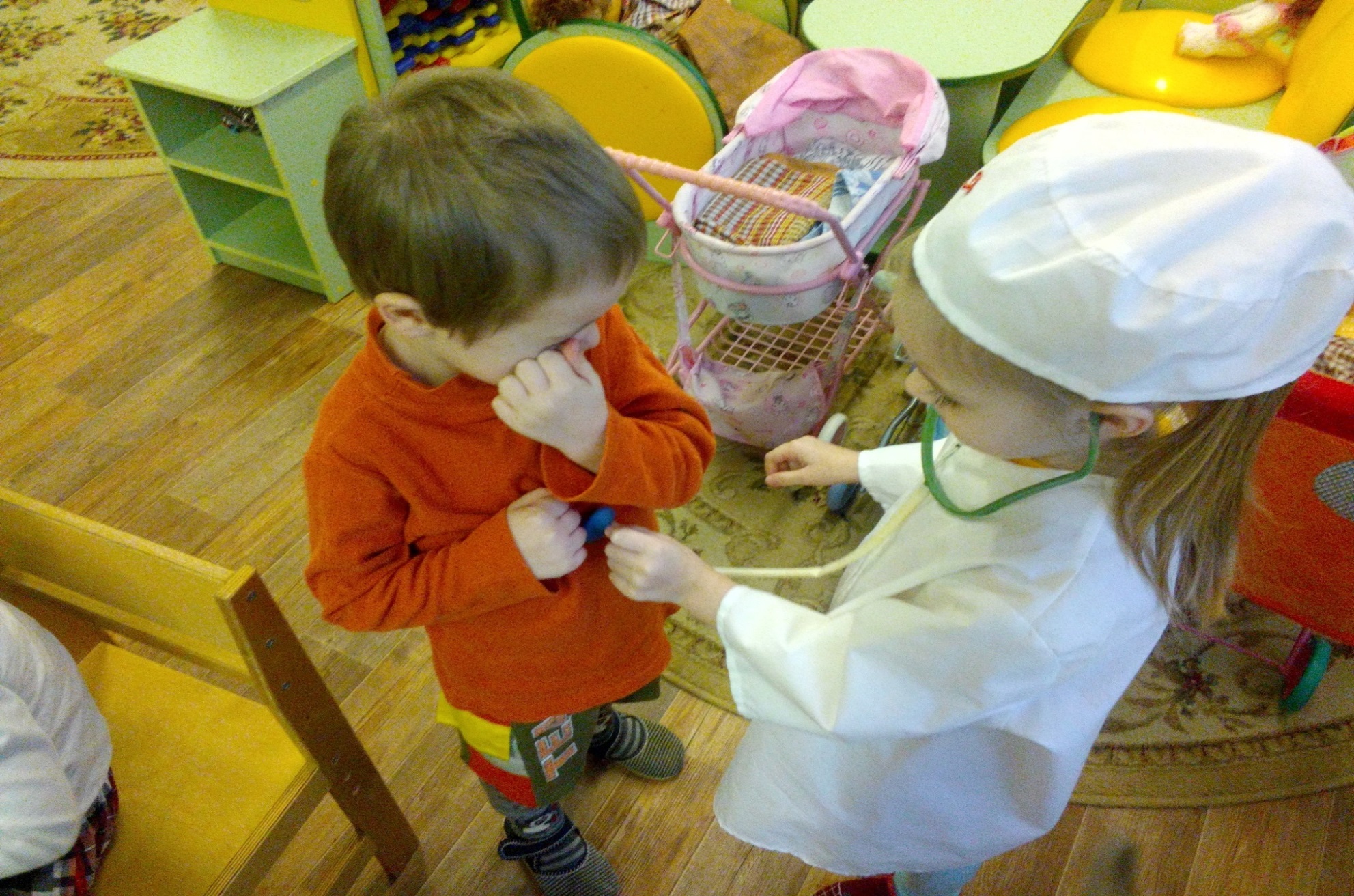 Лепка «Витамины для куклы Кати»
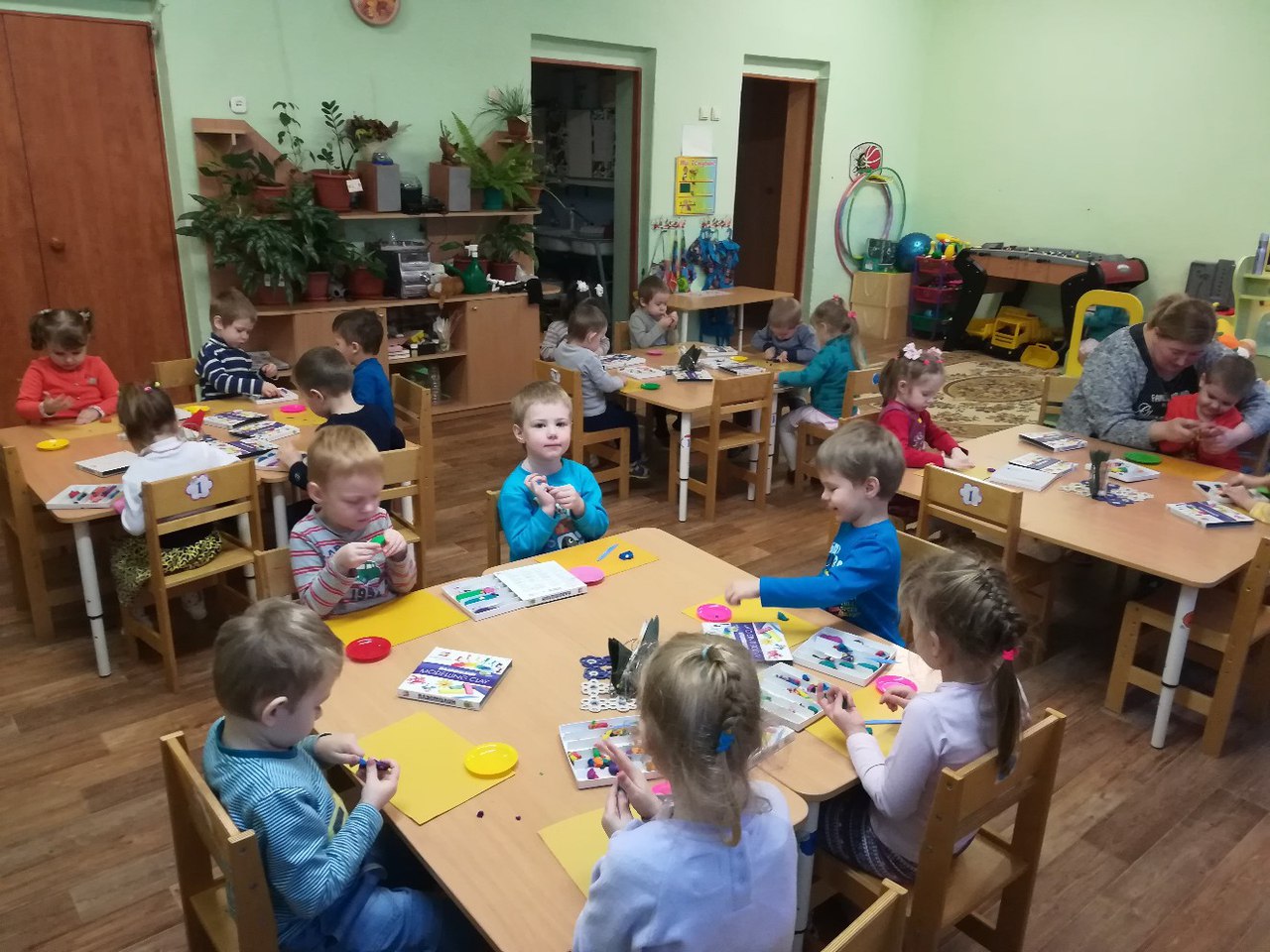 Дидактическая игра «Разбери корзинку»
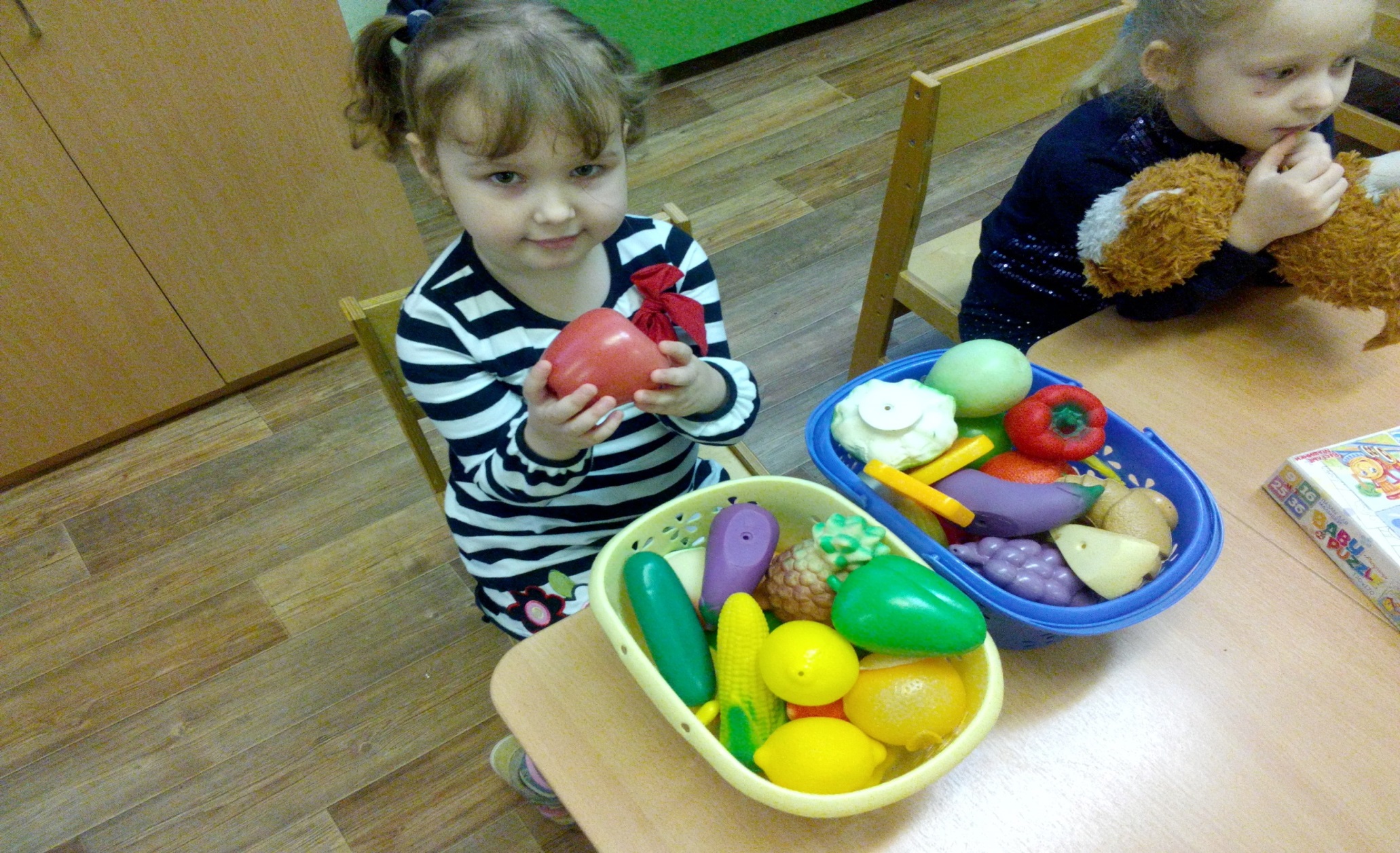 Рисование «Витамины для животных»
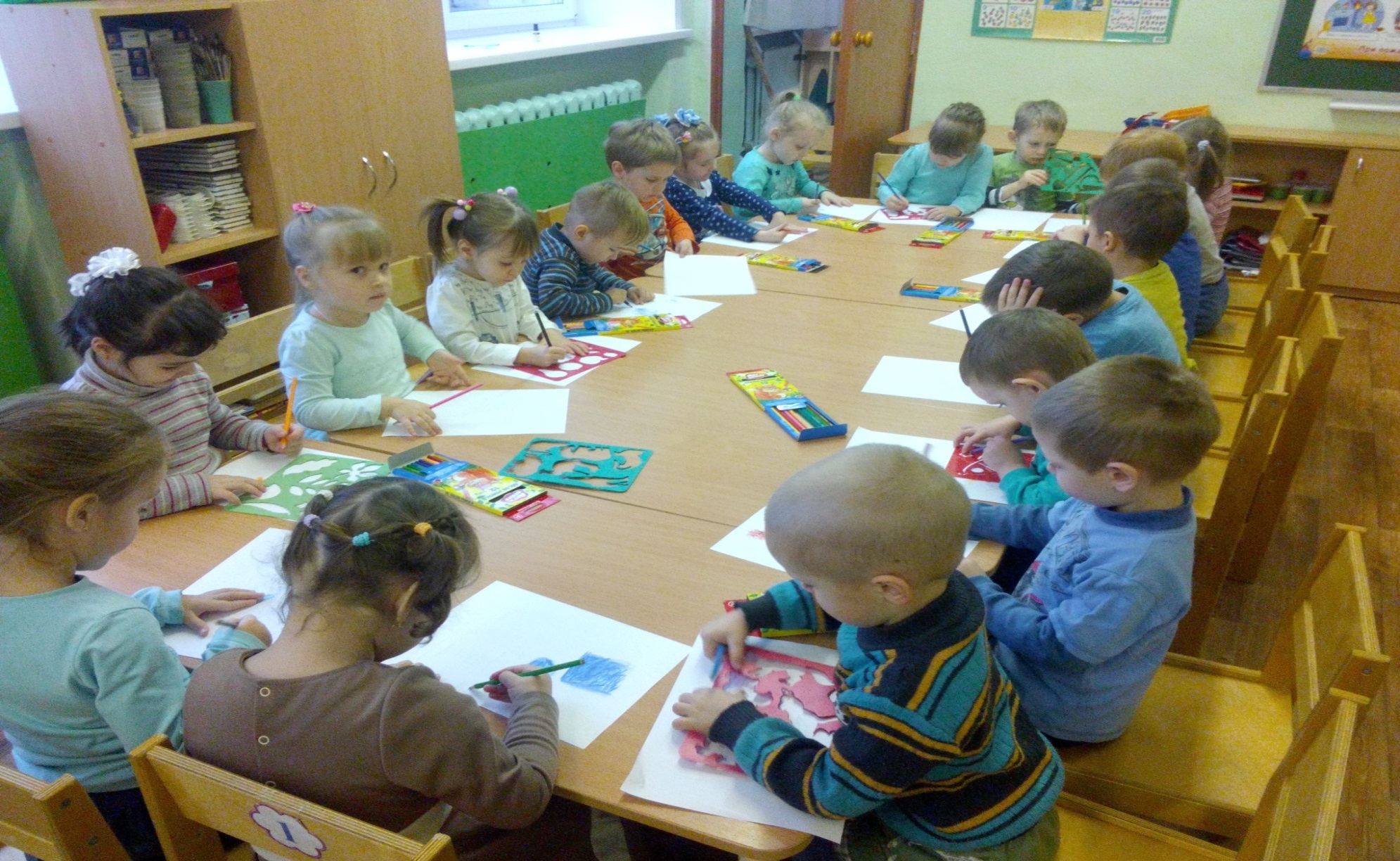 Подвижная игра «Деревья»
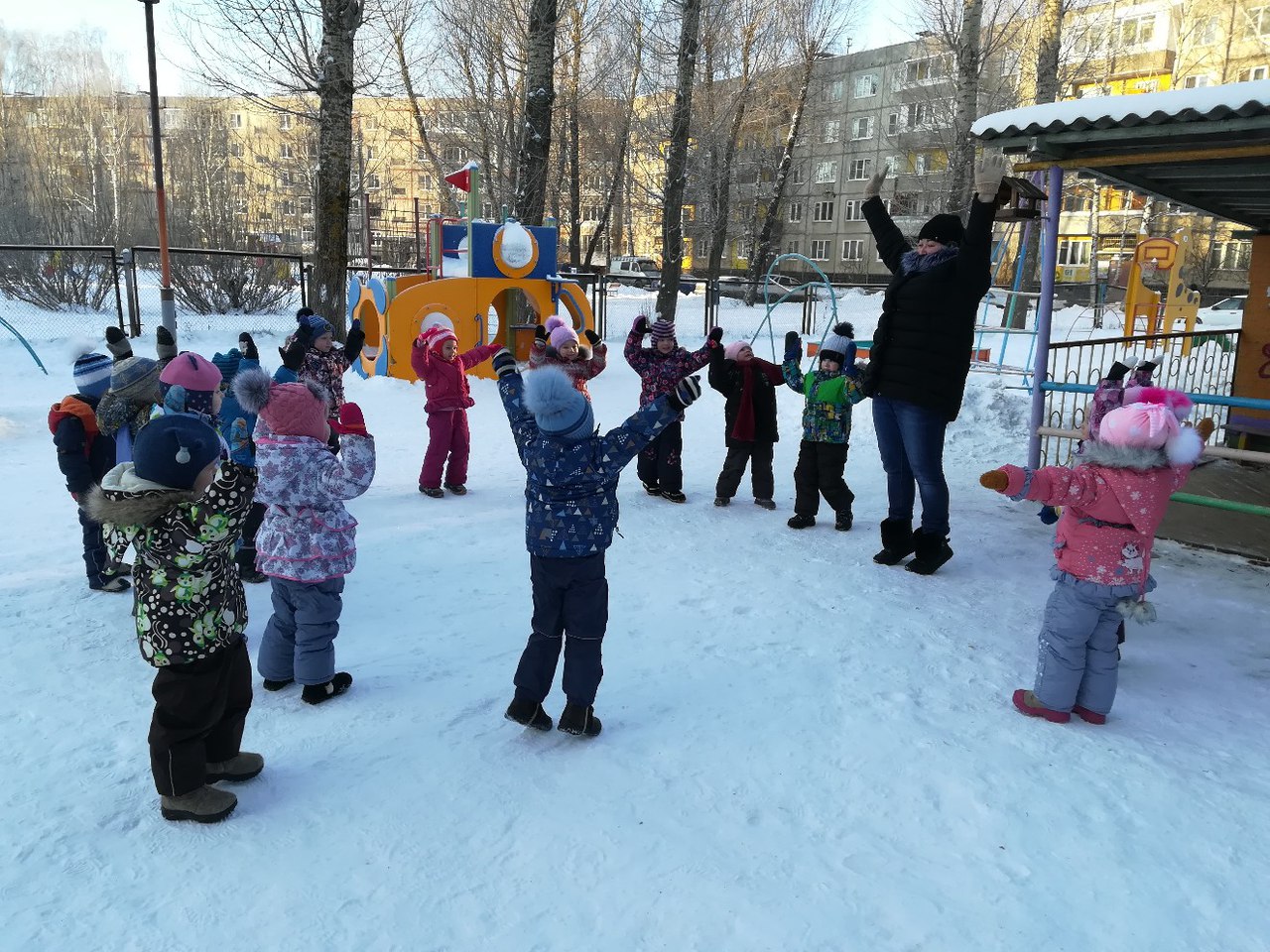 Малоподвижная игра «Мороз»
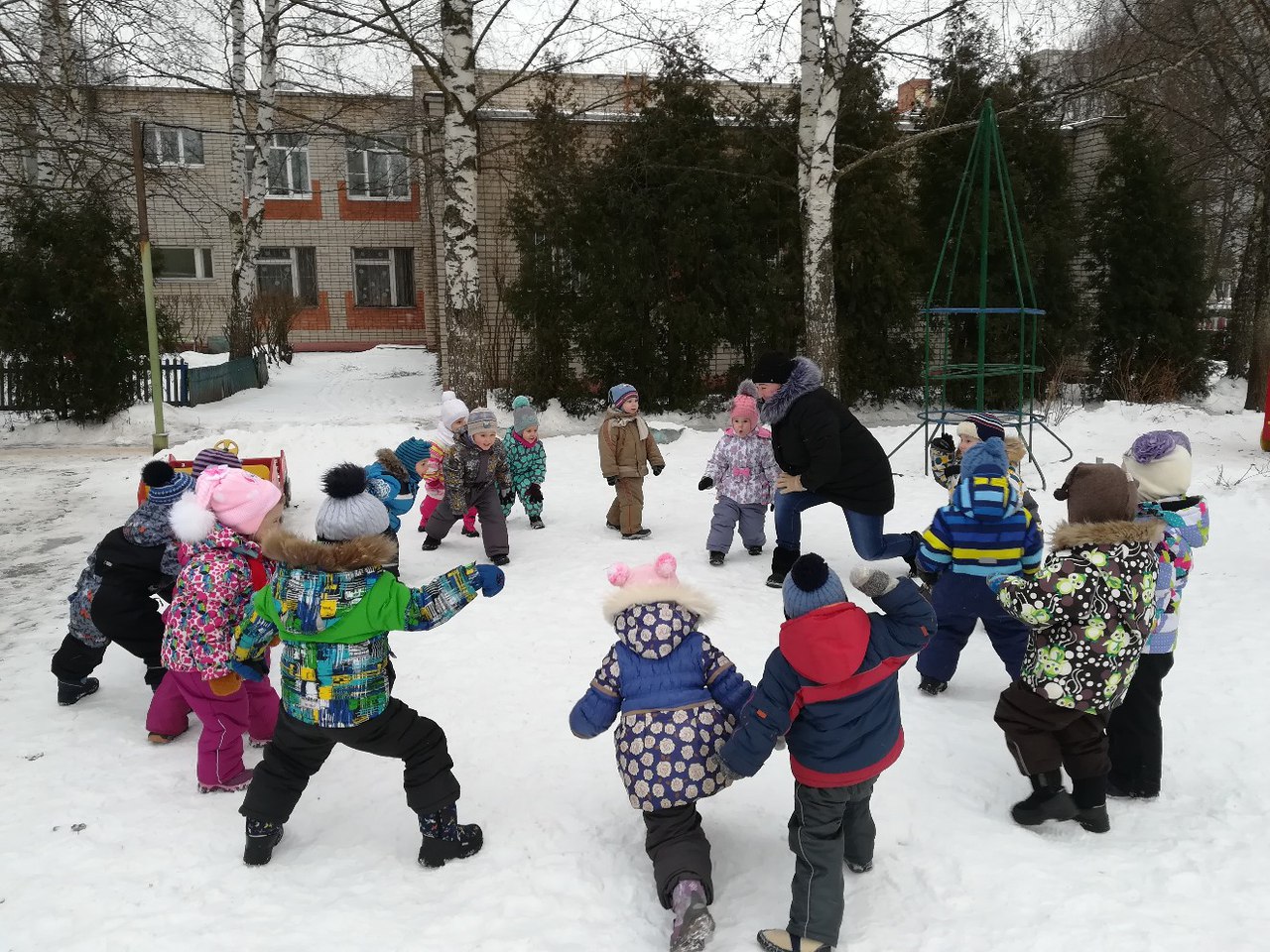 Подвижная игра «Кот и воробушки»
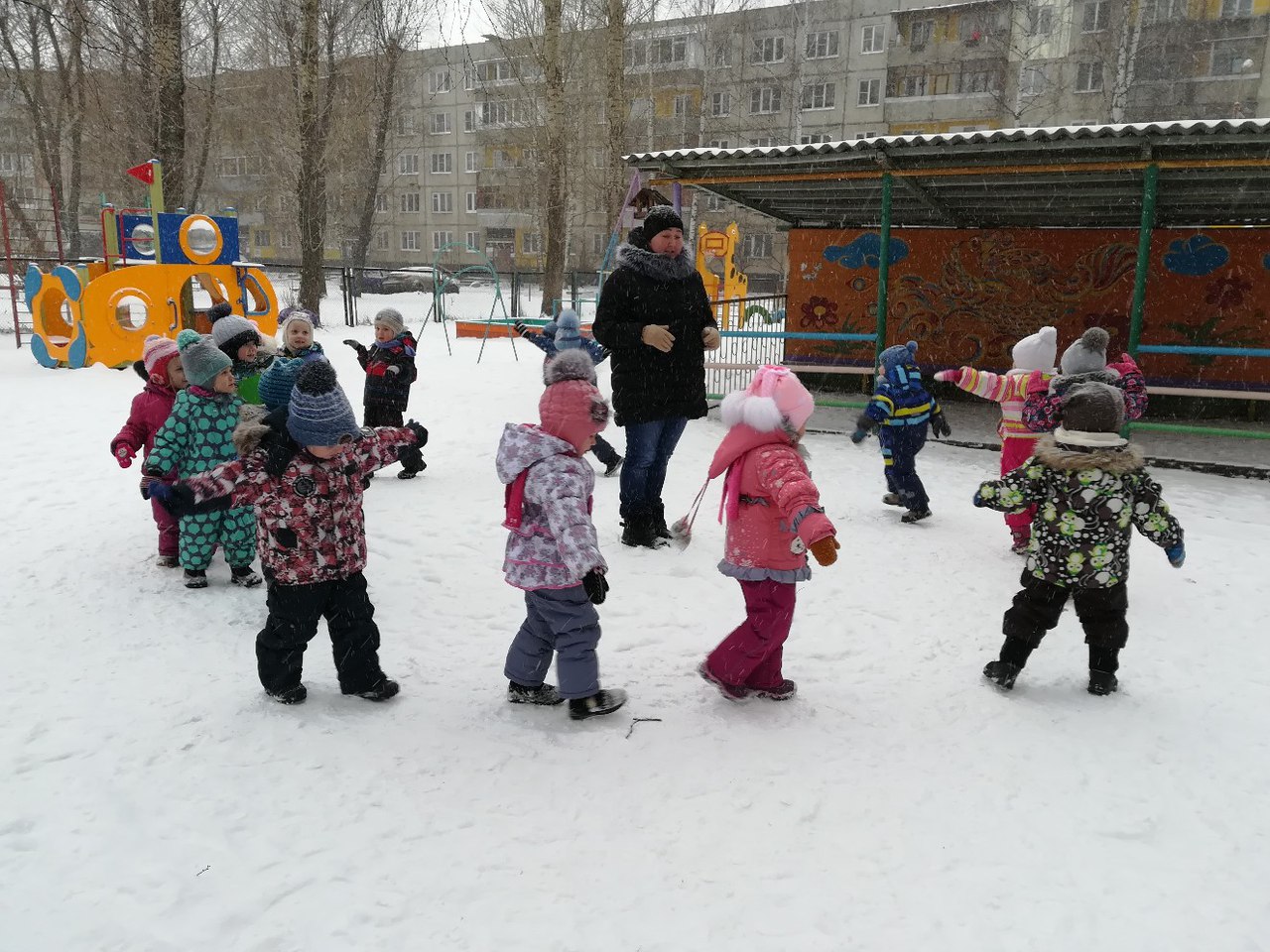 Подвижная игра «Хитрая лиса»
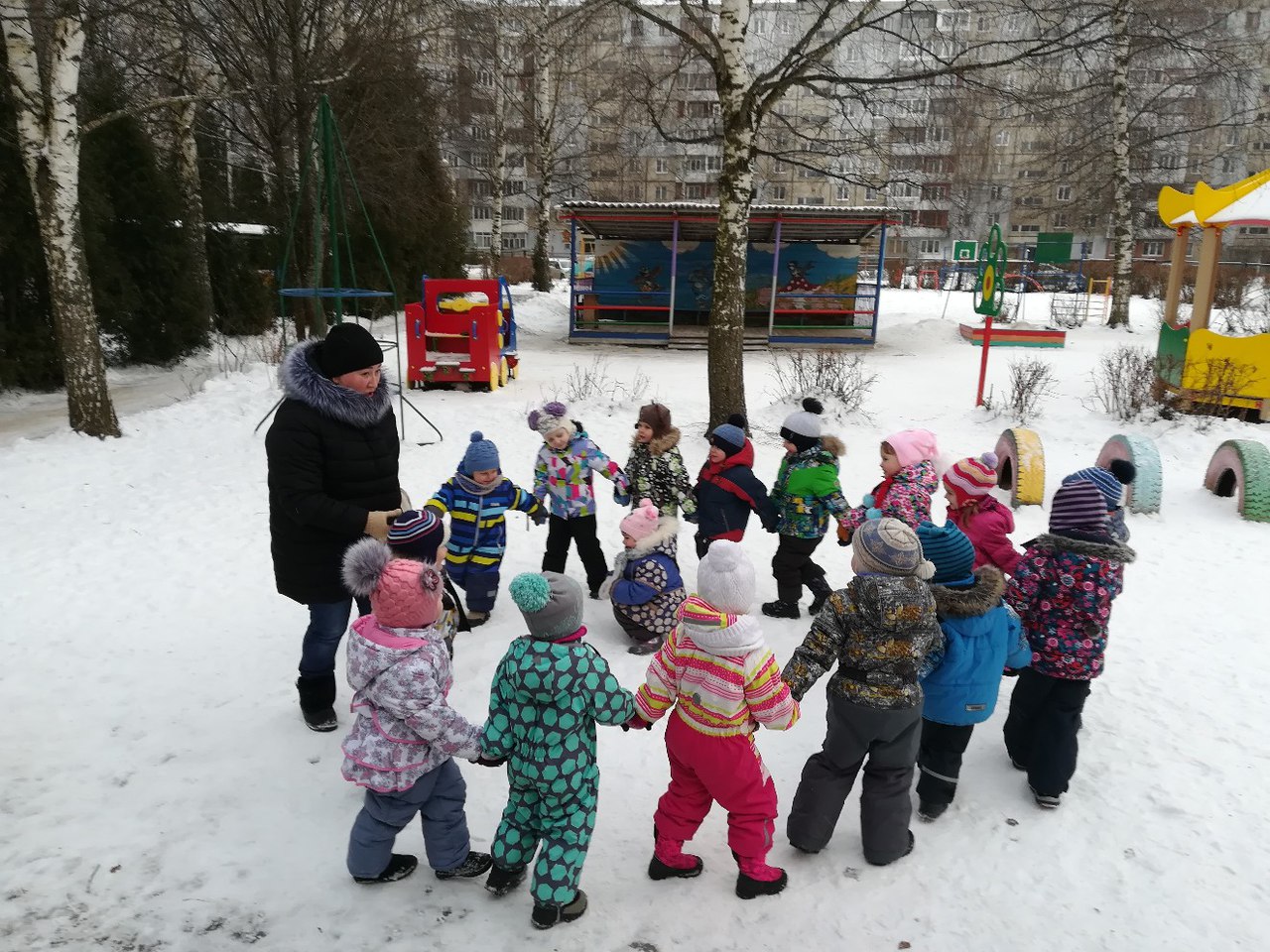 Подвижная игра «Ёжики»
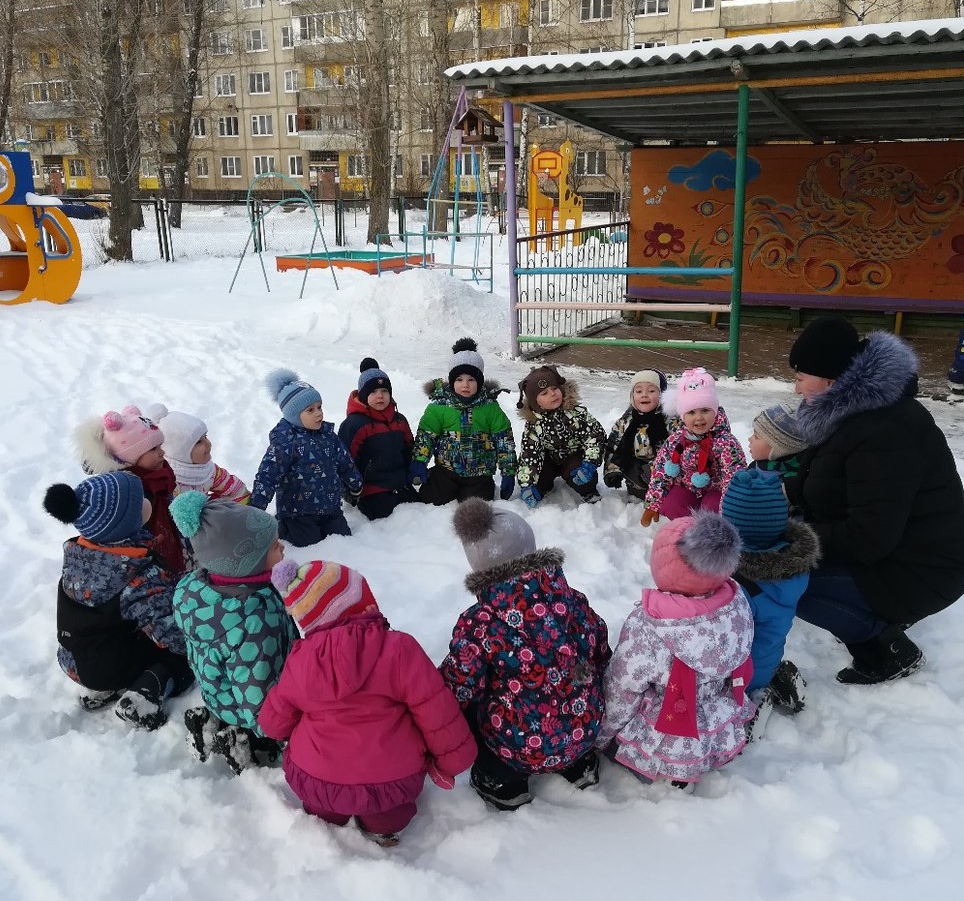 Подвижная игра «Снежинки и ветер»
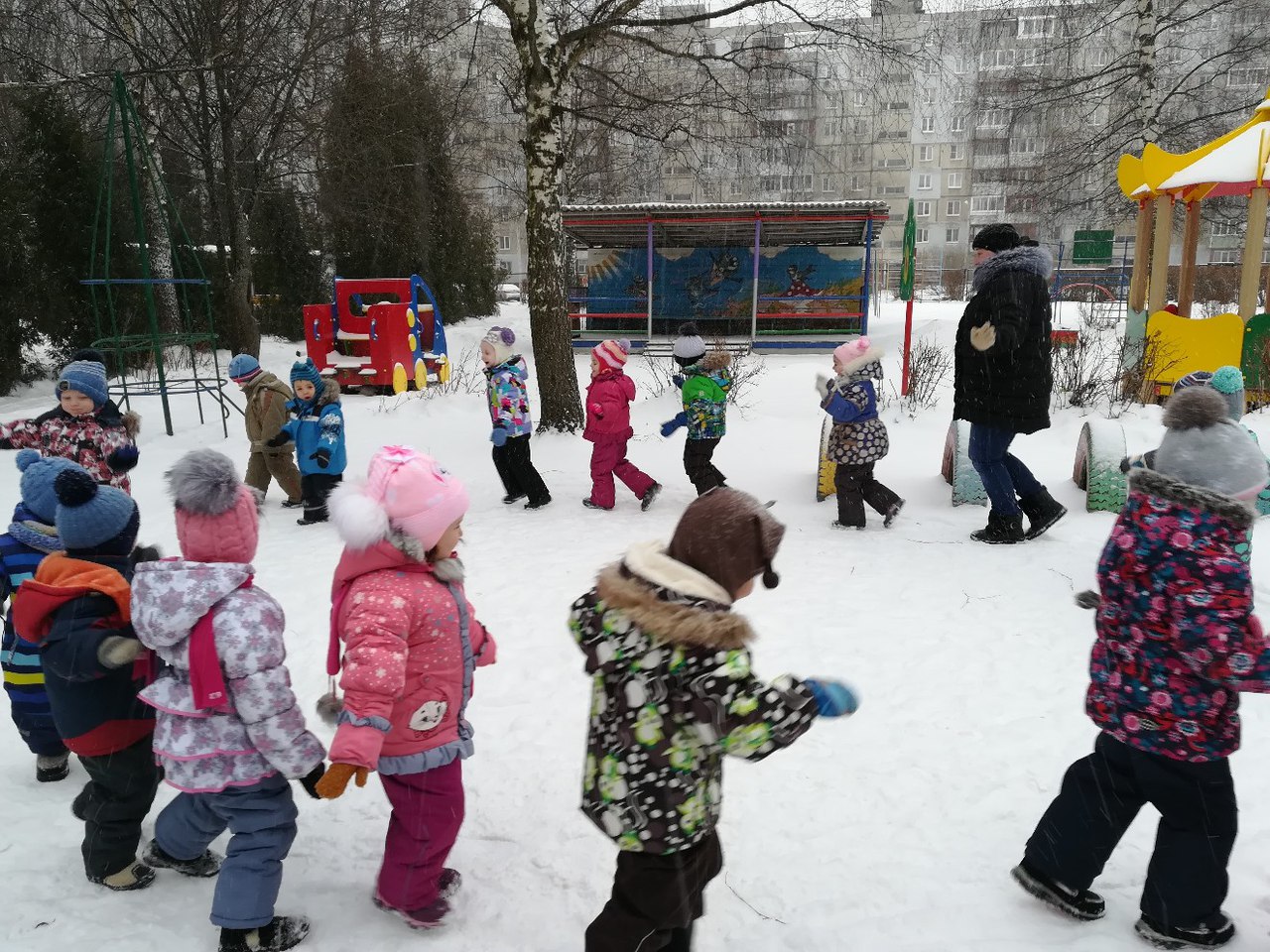 Малоподвижная игра «Пузырь»
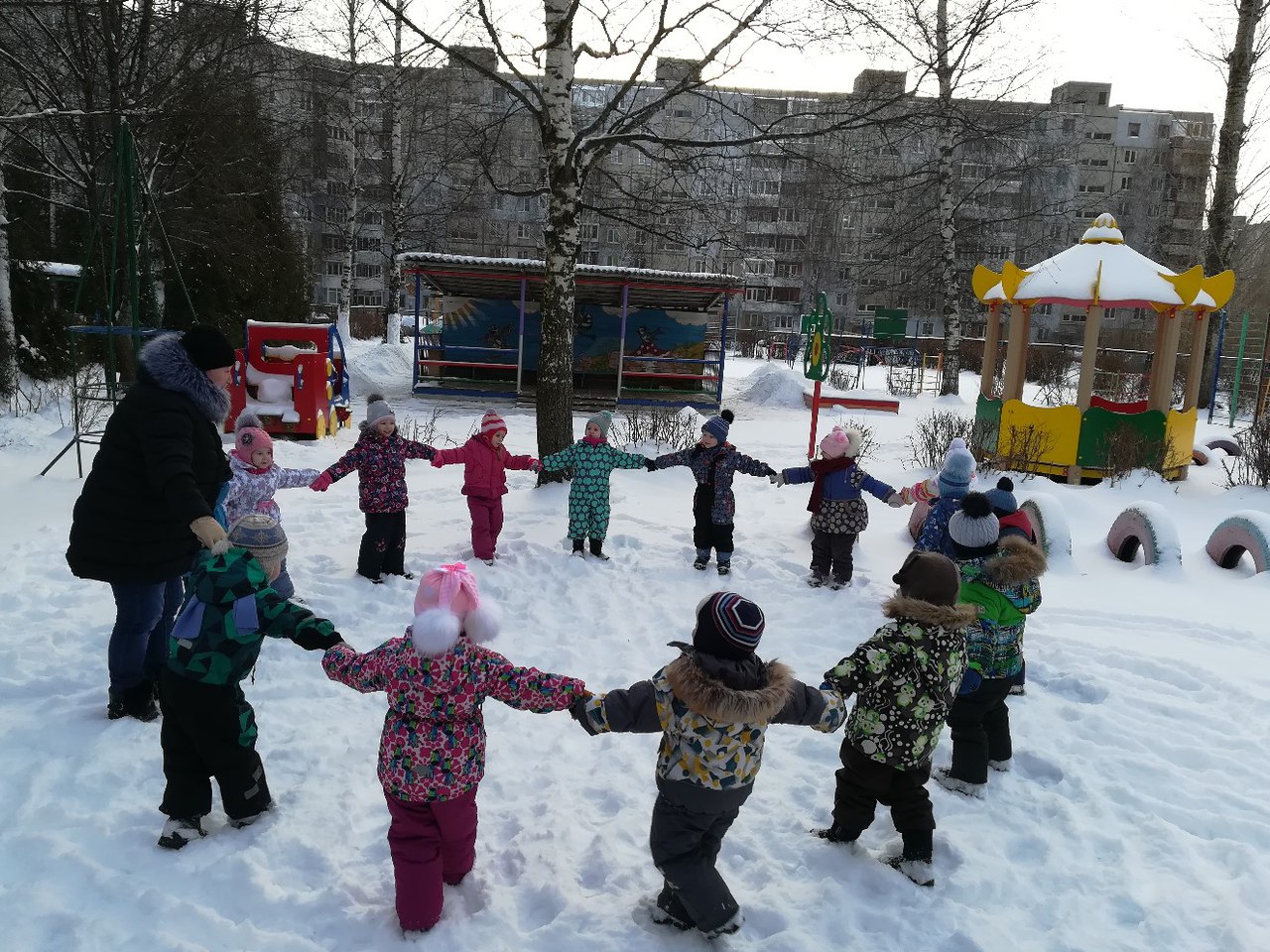 Подвижная игра «Курочка-хохлатка»
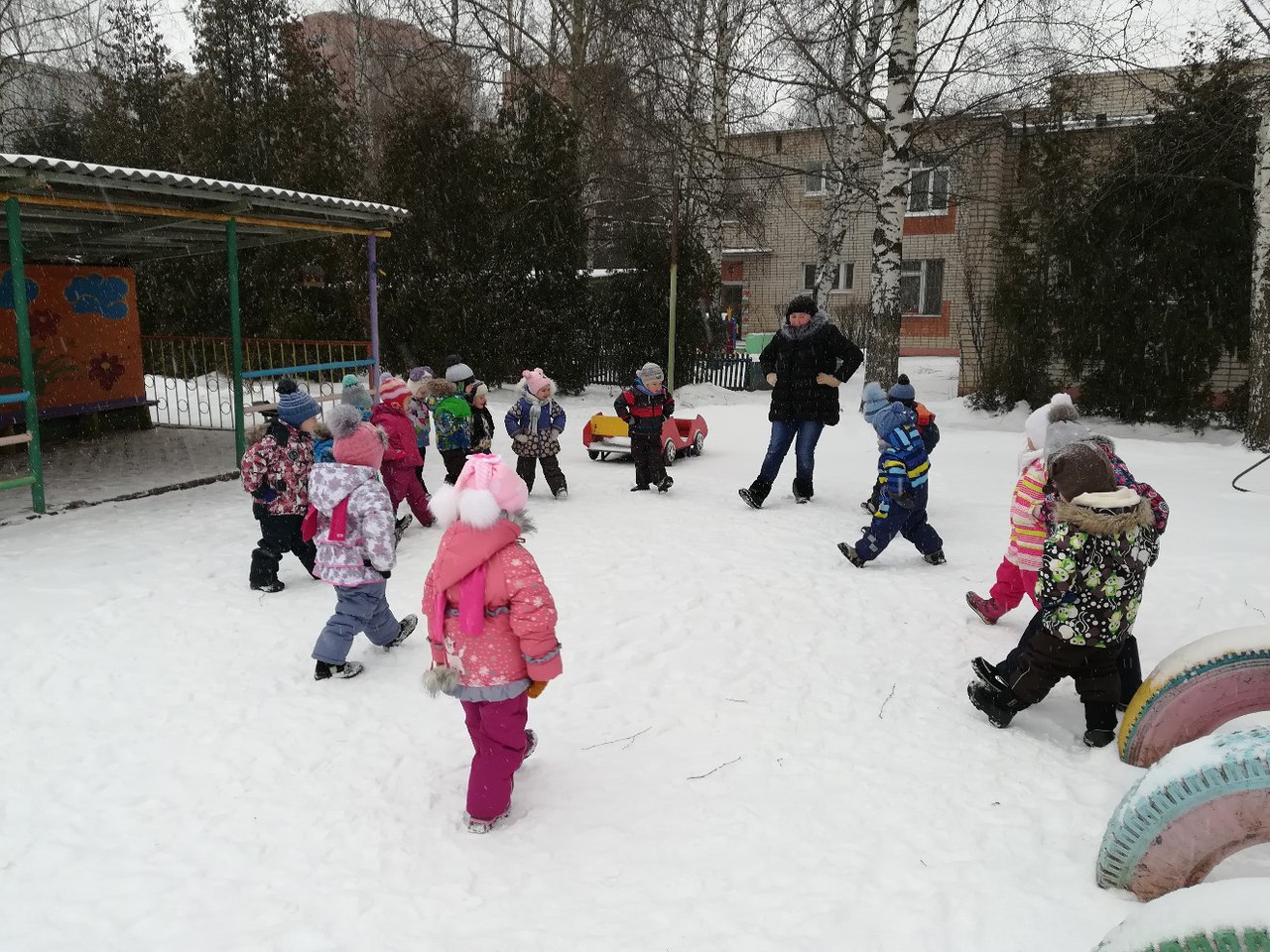 Подвижная игра «Воробушки и автомобиль»
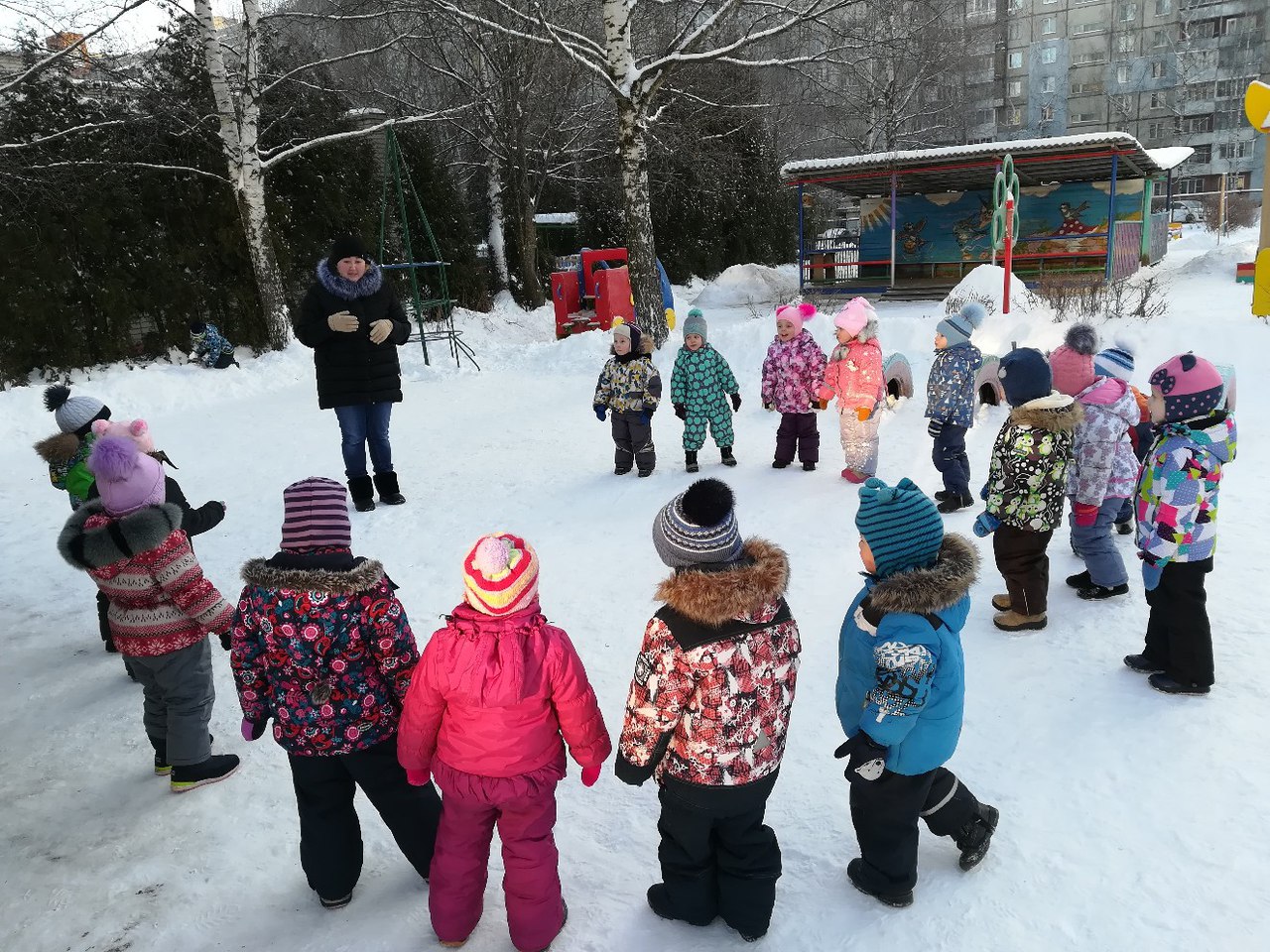 Малоподвижная игра «Снежная фигура»
Подвижная игра «Веселые зверята»